Los is Läbe.
Kauffrau/Kaufmann Branche Bank mit Berufsmatura
Die ideale Alternative zum Gymnasium – im echten Leben
Die Banklehre hat Zukunft
Klar ist: 

Die Berufsmatura wird wichtiger. Sie öffnet den Weg zum Bachelor-Studium.
Weiterbildung wird immer wichtiger.

Die Talente von heute sind die Fachkräfte von morgen.
Das duale Bildungssystem ist eine Erfolgsgeschichte – die Banken und Versicherungen stärken es aus Überzeugung. 
Die KV-Reform wird 2023 umgesetzt
Das hat teilweise für Verunsicherung gesorgt
Jetzt lässt sich sagen: Die Banklehre bleibt attraktiv. Auch in Zukunft.

Drei Modelle bieten dir die Banken und Versicherungen an – in guter Partnerschaft mit den Branchenkompetenzzentren CYP und BBZ und der KV Wirtschaftsschule Zürich
Kauffrau /Kaufmann EFZ 
Kauffrau /Kaufmann EFZ Berufsmatura
Kauffrau /Kaufmann EFZ Berufsmatura Fokus (KV BM Fokus)
Los is Läbe - banklehre.ch
«Die Banklehre mit Berufsmatura war für mich eine sehr gute Grundausbildung – mein Weg zur Praktiker-Matur.»
Andri Silberschmidt, Unternehmer, Nationalrat FDP, Präsident FH Schweiz
«In der Banklehre lernst du aus erster Hand, wie der Finanzplatz Schweiz funktioniert und wie man mit Menschen umgeht. Du kannst Theorie und Praxis verbinden und schon früh Verantwortung übernehmen.»
Léonie Hunziker, Teamleiterin, frühere Absolventin Banklehre mit Berufsmatura
Praxisnah – die Banklehre
Die Vorteile einer Banklehre sind 
	Die Lernenden eignen sich Wissen und Können an	Die Banklehre ist schulisch anspruchsvoll und praxisbezogen
            Die Lernenden verstehen, was auf der Welt passiert            Die Banklehre zeigt Zusammenhänge auf
	Die Lernenden arbeiten mit Menschen	Die Banklehre macht aus Lernenden auch Vermögensverwalterinnen und Kundenberater
            Die Lernenden sind bestens gerüstet für eine ganze Karriere            Die Banklehre vermittelt selbständiges und digitales Arbeiten 
	Die Lernenden können ihre Talente eigenständig und im Team entfalten	Die Banklehre fordert sie und sie werden von Betrieb, Branchen-Kompetenzzentrum und Schule gefördert
            Die Lernenden haben für ihren weiteren Weg alle Türen offen            Die Banklehre mit Berufsmatura ist das Eintrittsticket für ein Studium
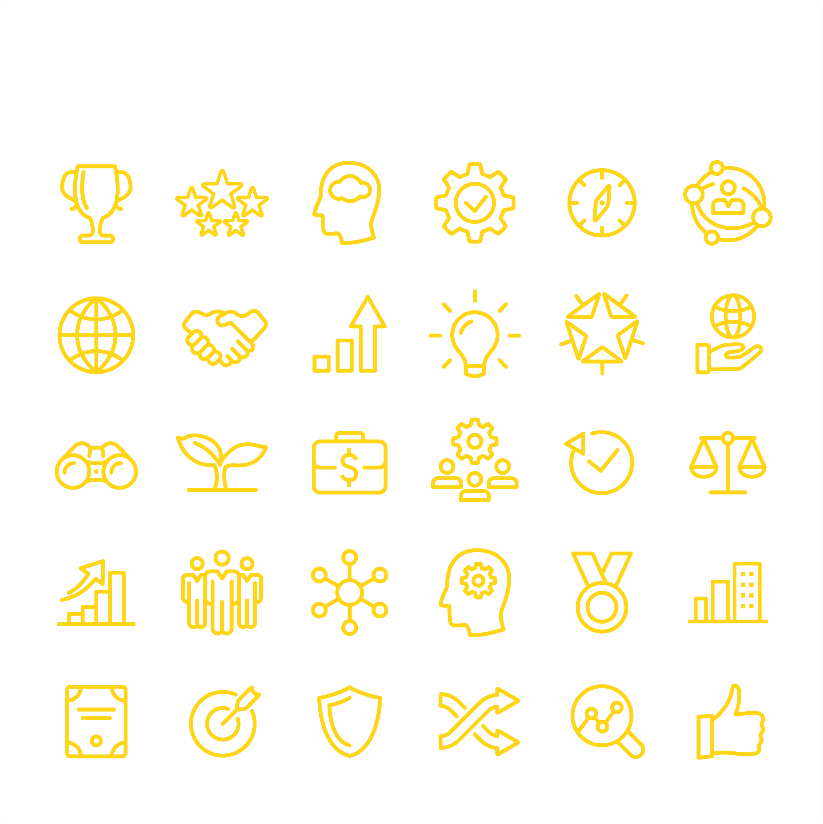 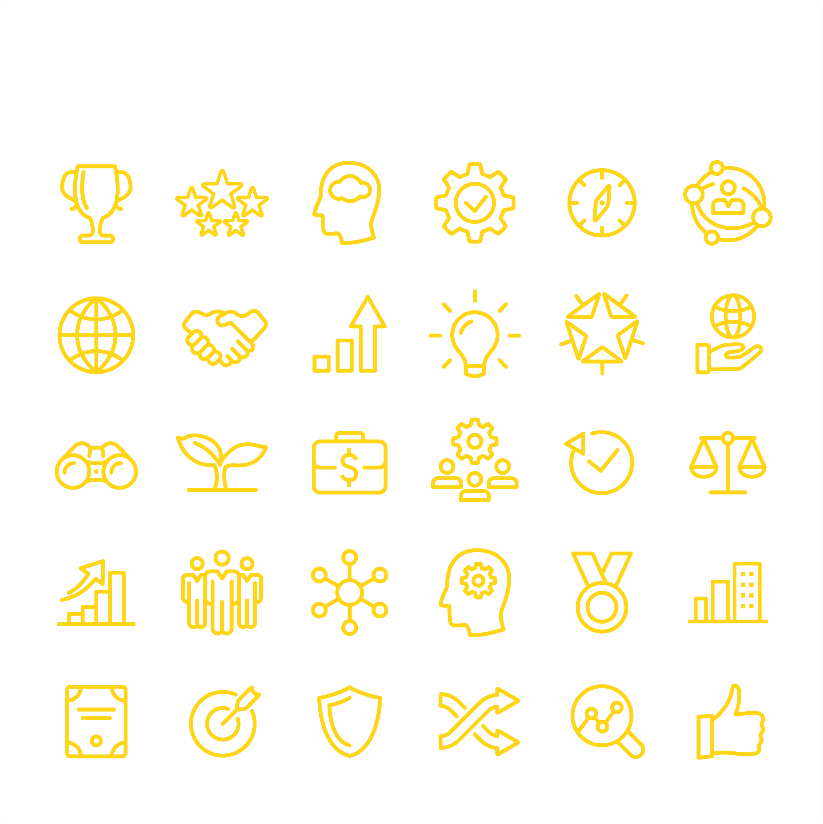 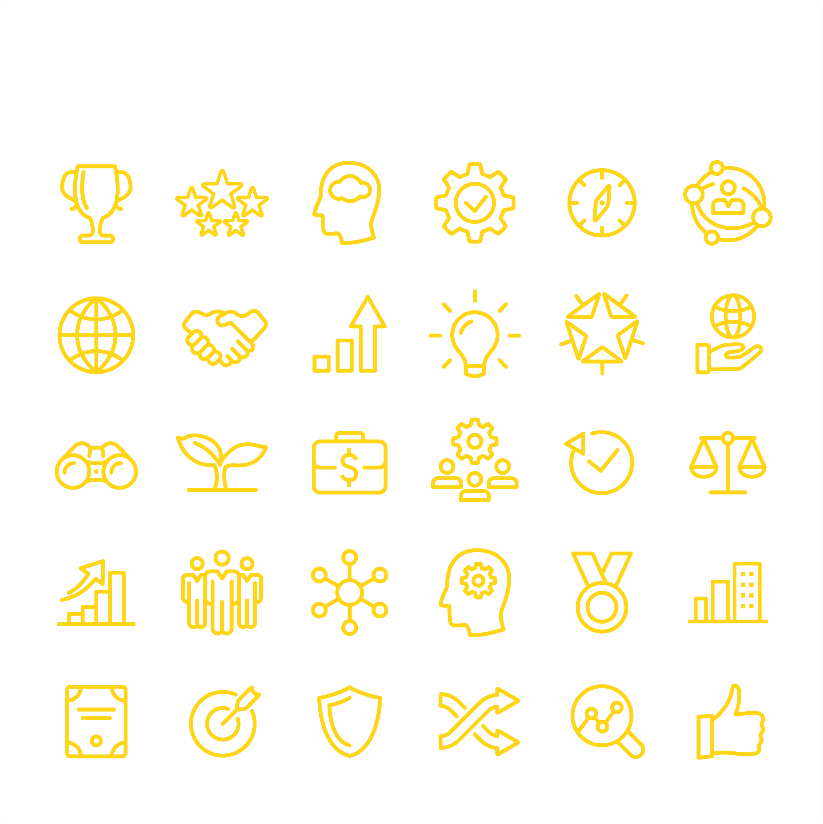 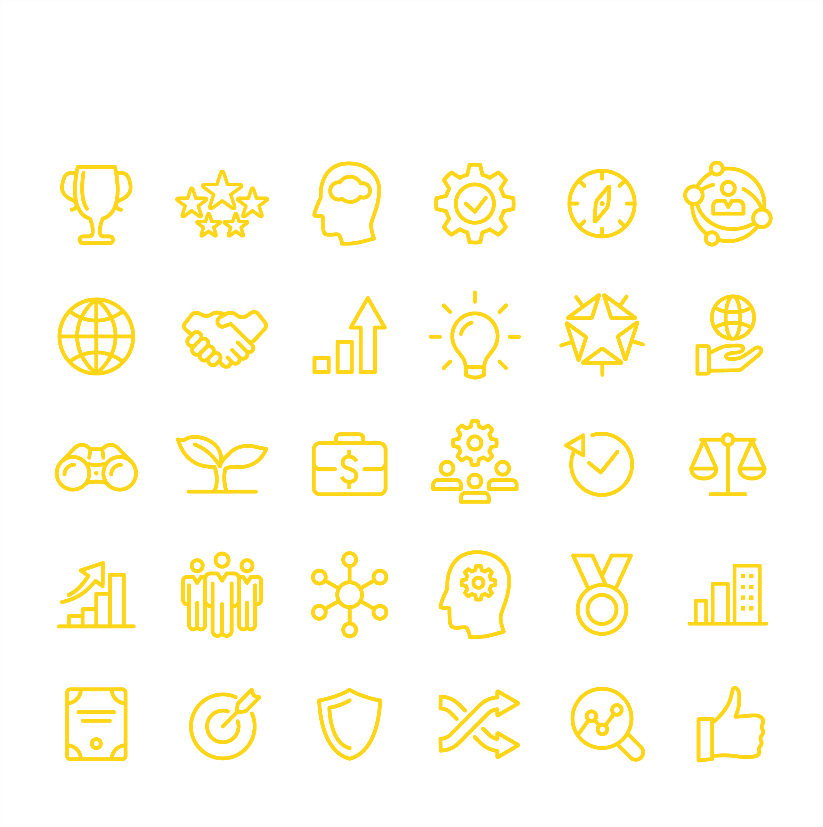 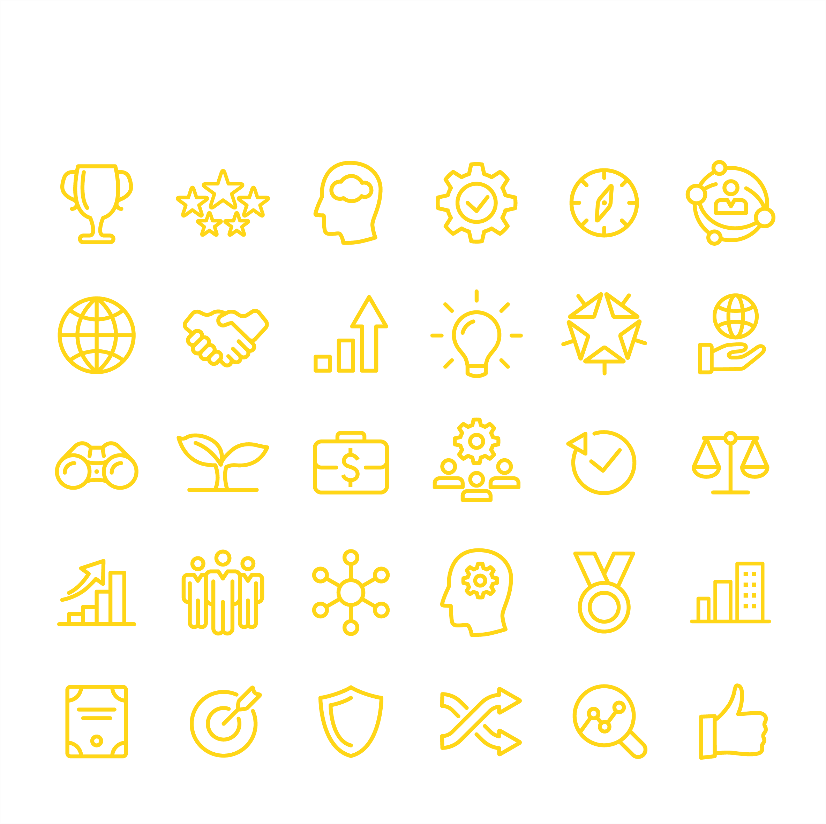 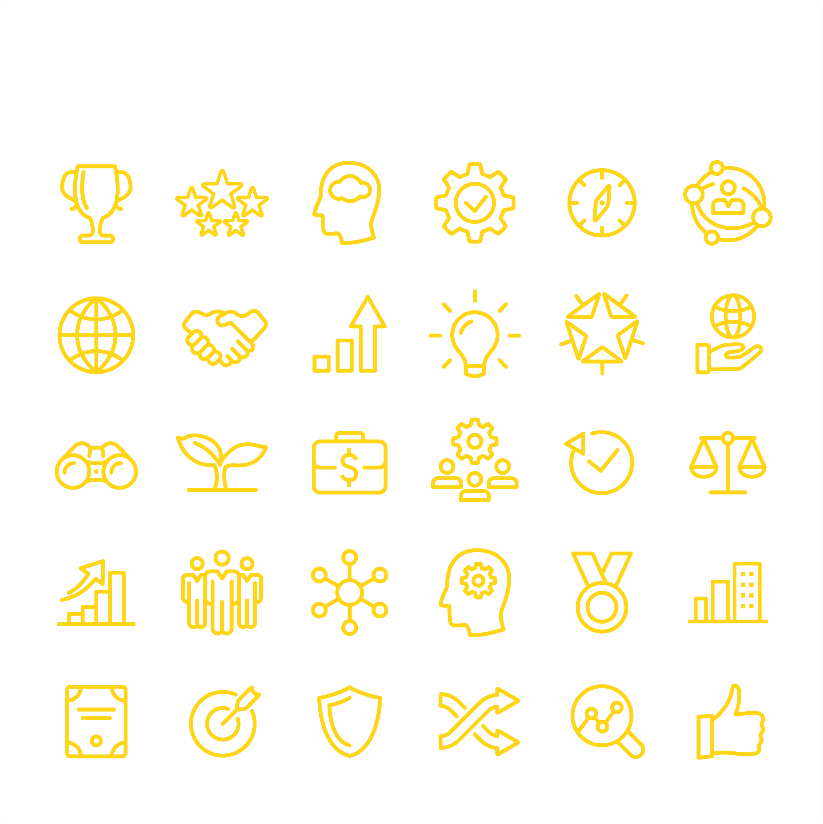 Los is Läbe - banklehre.ch
«Ich habe viel Kontakt mit Erwachsenen, behaupte mich in der Geschäftswelt: Das bringt mir als Person viel.»
Sophie Krähenmann, 3. Lehrjahr
«Ich will nicht auf einer Bank im Gymnasium sitzen, sondern in einer Bank im echten Leben arbeiten.»
Andrej Kolbl, 2. Lehrjahr
«Nur Schule ist mir zu einseitig. Und Geld verdienen ist auch nicht schlecht.»
Maxim Kaczynski, 3. Lehrjahr
«Kommunikation wird immer wichtiger. Mit Menschen umzugehen, lerne ich in der Lehre tagtäglich.»
Nina Harju, 2. Lehrjahr
Die Banklehre der Zukunft steht auf stabilen Beinen.
Drei Modelle bieten dir die Banken und Versicherungen an.
Kauffrau /Kaufmann EFZ Berufsmatura Voraussetzung: Gute bis sehr gute schulische Leistungen
Bewertung: Unterrichtsfächer – mit Promotion
Abschluss: Eidg. Fähigkeitszeugnis Kaufmann/-frau EFZ mit Berufs-matura  (Typ Wirtschaft)
Weiterbildung: Fachhochschule oder via Passerelle Universität
Kauffrau /Kaufmann EFZ Berufsmatura Fokus (KV BM Fokus) Voraussetzung: Gute bis sehr gute schulische Leistungen
Bewertung: Unterrichtsfächer – mit Promotion
Abschluss: Eidg. Fähigkeitszeugnis Kaufmann/-frau EFZ mit Berufs-matura (Typ Wirtschaft)
Weiterbildung: Fachhochschule oder via Passerelle Universität
Spezialität: Attraktives und vielfältiges 1. Lehrjahr mit Vollzeit Berufsfachschule
Kauffrau /Kaufmann EFZVoraussetzung: Gute schulische Leistungen. 
Bewertung: Handlungs-kompetenzbereiche – keine Promotion.
Abschluss: Eidg. Fähigkeitszeugnis Kaufmann/-frau EFZ 
Weiterbildung: Berufsmatura 2
Los is Läbe - banklehre.ch
Banklehre an der KV Wirtschaftsschule Zürich
Drei Modelle mit unterschiedlichen Ansprüchen: Unterschiede Lehre EFZ mit oder ohne Berufsmatura (BM)
BFS+ = Berufsschulunterricht + diverse Zusatzaktivitäten, 8 Wochen Ferien
EFZ = Eidgenössisches Fähigkeitszeugnis
Los is Läbe - banklehre.ch
«Die Lehre mit Berufsmatura empfehle ich definitiv. Sie ist schulisch anspruchsvoll, du wirst im Job gefordert und du kannst dich als Person weiterentwickeln.»
Finn Meier, 2. Lehrjahr
«Mein Fokus ist, jetzt die Lehre gut zu bestehen und dann an der Fachhoch-schule den Bachelor zu machen.»
Lia Mejia Blanco, 2. Lehrjahr
«Ich wollte schon als kleines Mädchen auf die Bank. Diese Faszination hat mich nie losgelassen.»
Sophie Krähenmann, 3. Lehrjahr
«Banken, Finanzen und Geld haben mich schon immer interessiert. Jetzt lerne ich, wie die Welt funktioniert.»
Andrej Kolbl, 2. Lehrjahr
Die Berufsmatura ist dein Ticket für ein Studium
Die Banklehre mit Berufsmatura ist der Weg zur Praktiker-Matura.

Sie ist lebensnah und praxisbezogen.

Sie öffnet Türen: Die Berufsmatura öffnet den Weg zu einem Bachelorlehrgang an einer Fachhochschule und ermöglicht via Passerelle den Zugang zur Universität
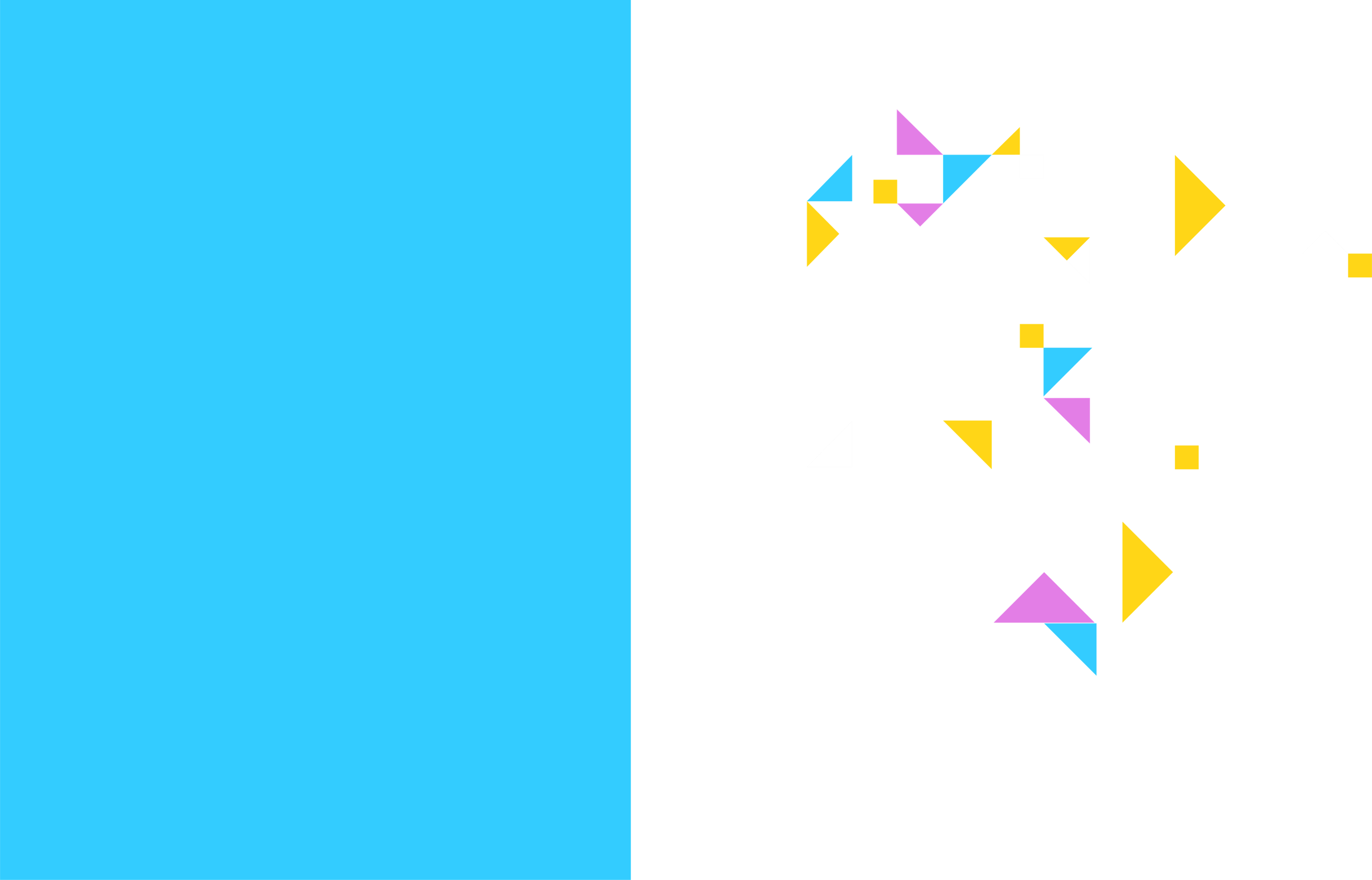 Los is Läbe - banklehre.ch
Warum wird die Berufsmatura wichtiger?
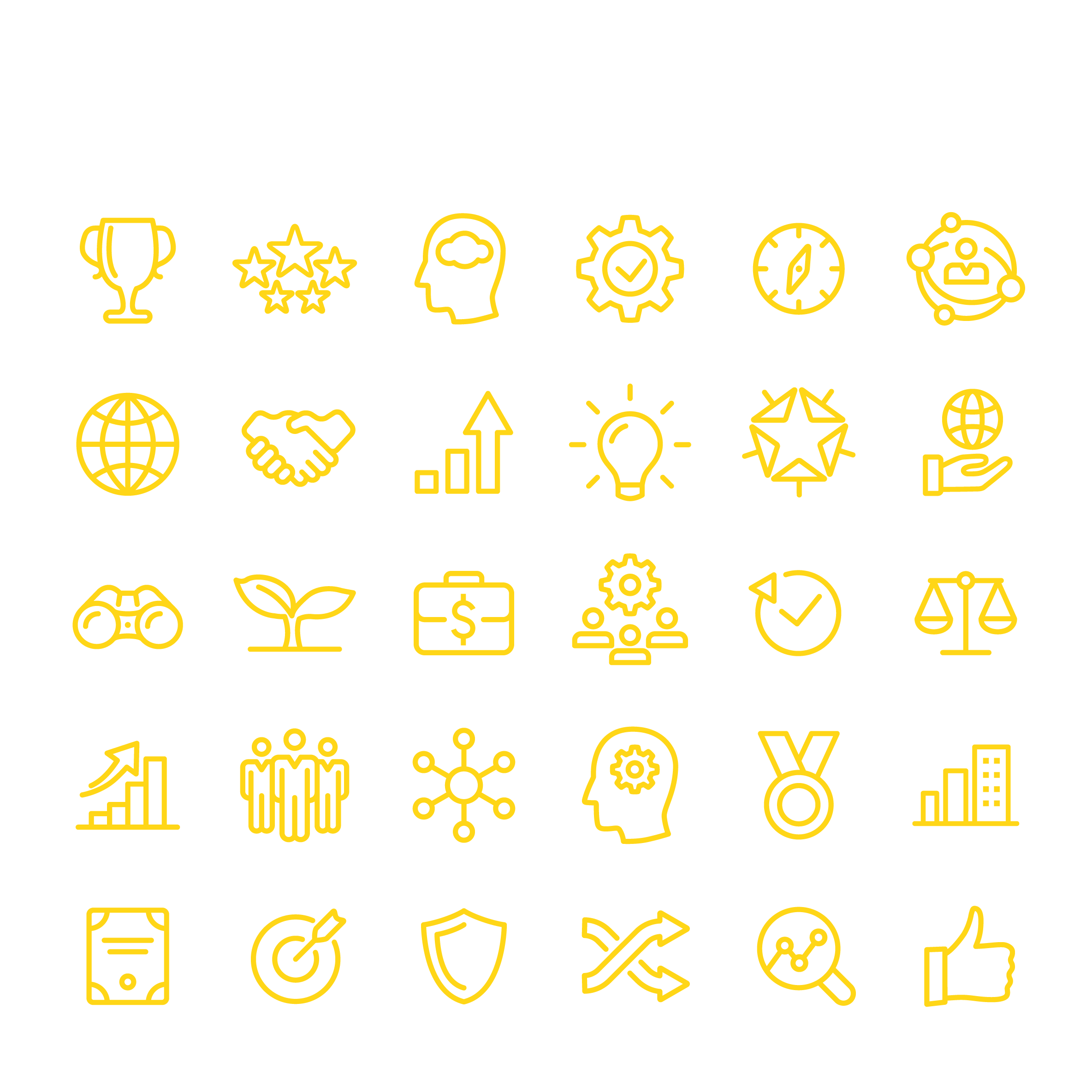 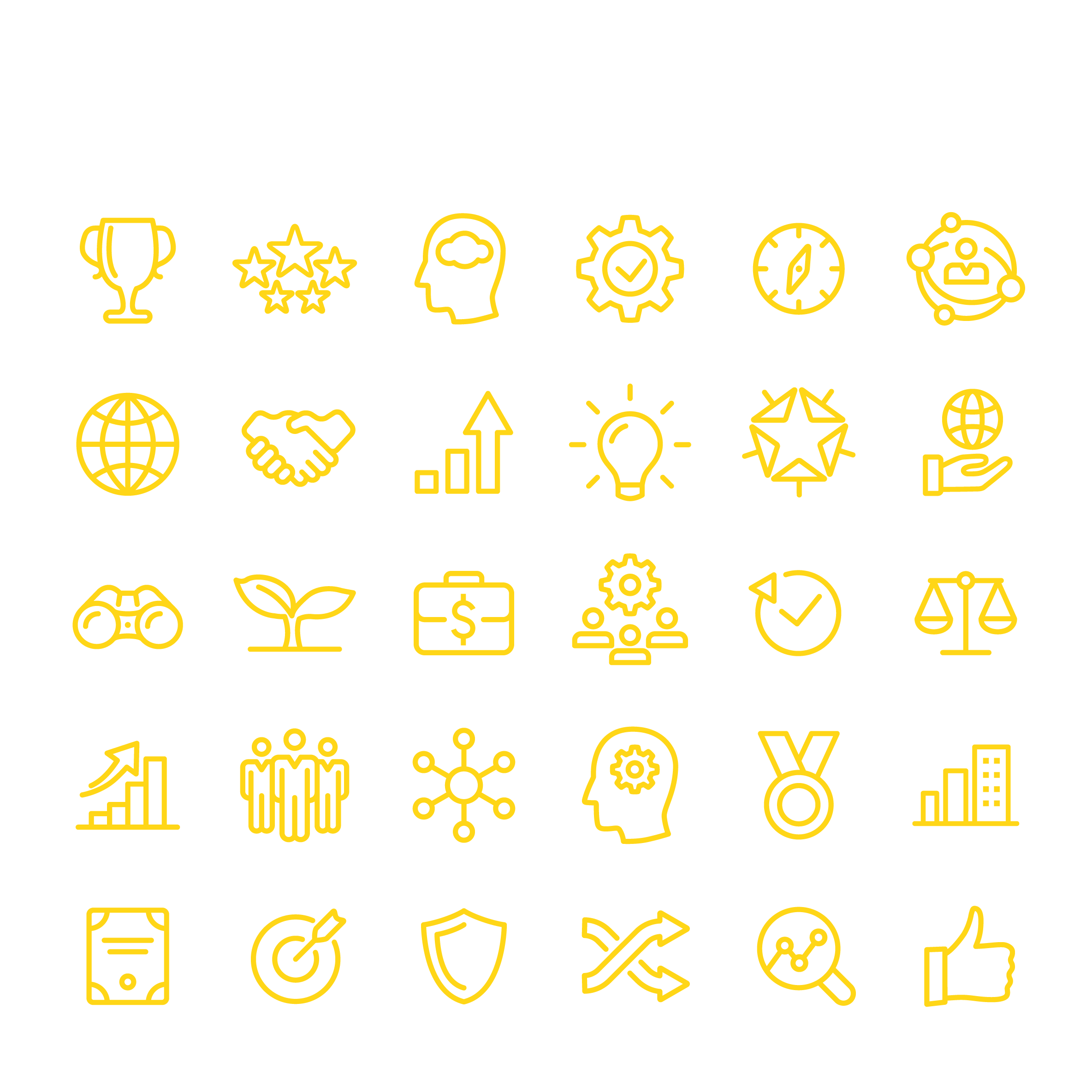 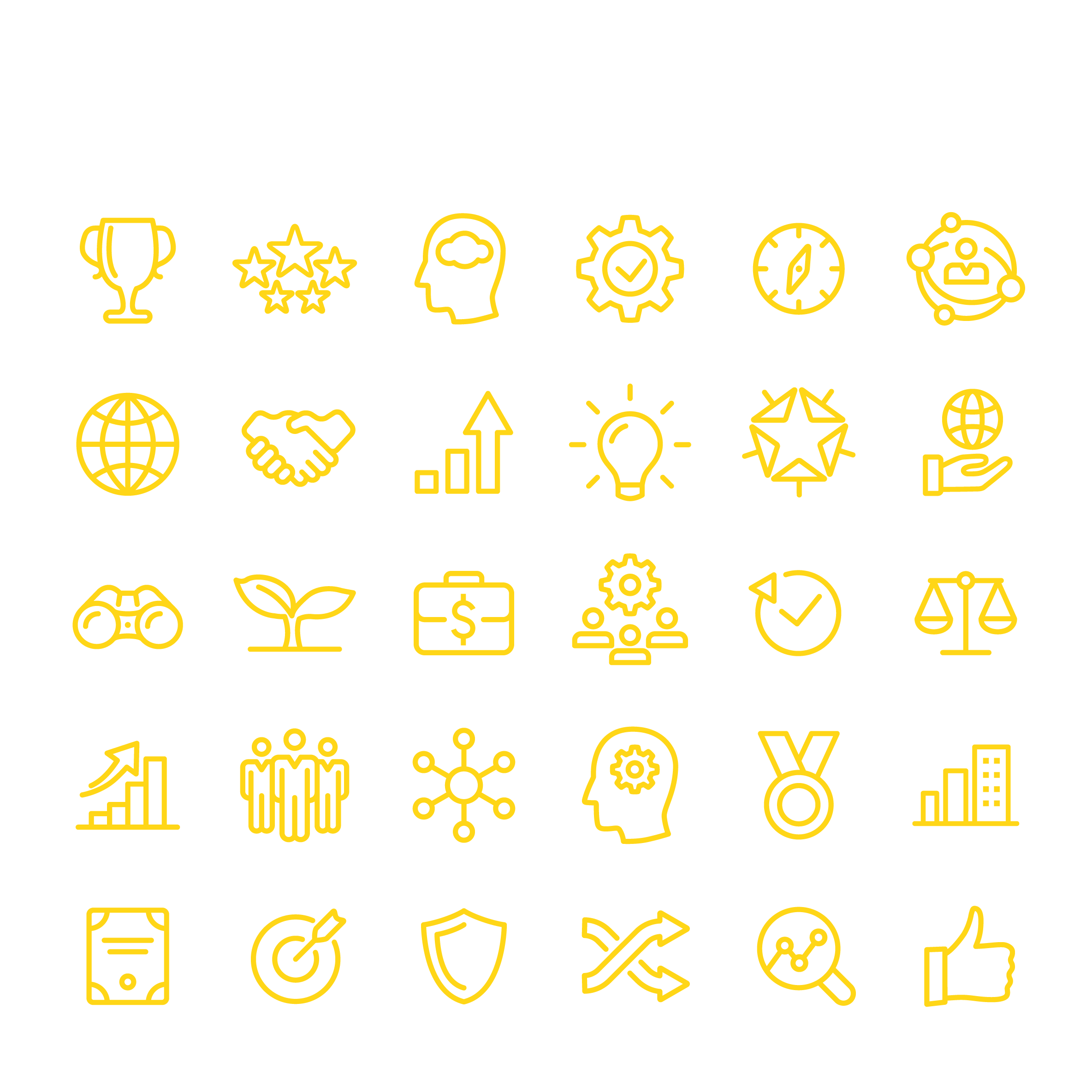 Betrieb
Steigende Anforderungen
Anteil an Mitarbeitenden mit Hochschulabschluss steigt
Lernende
Starker Trend Richtung Gymnasium
Banklehre mit Berufsmatura ist die ideale Alternative 
Auch für Gymnasiums-Aussteiger eine echte Alternative
Branche
Industrialisierung und Digitalisierung
Dezentralisierung von Teilen der Wertschöpfungskette
Hoher Grad an Veränderungen
Los is Läbe - banklehre.ch
Zwei gleichwertige Wege zur Berufsmatura
An der KV Zürich Wirtschaftsschule stehen zwei gleichwertige Modelle auf dem Weg zur Berufsmatura zur Auswahl

Das KV EFZ mit Berufsmatura setzt von Anfang an auf einen Mix aus Betrieb, überbetriebliche Kurse am Branchenkompetenzzentrum und Berufsfachschule
Das neue Modell KV BM Fokus setzt im 1. Lehrjahr voll auf Berufsfachschule (4,5 Tage pro Woche)
Beide dauern 3 Jahre
Abschluss: Eidg. Fähigkeitszeugnis Kaufmann/-frau EFZ Bank mit Berufsmatura (Typ Wirtschaft) = Fachhochschulreife
Berufsmatura: Eintrittsbillett für ein FachhochschulstudiumMöglichkeit, via Passerelle ein Studium an einer Universität zu absolvierenBestens gerüstet für alle anderen Weiterbildungen
Los is Läbe - banklehre.ch
Kaufleute EFZ Branche Bank mit Berufsmatura
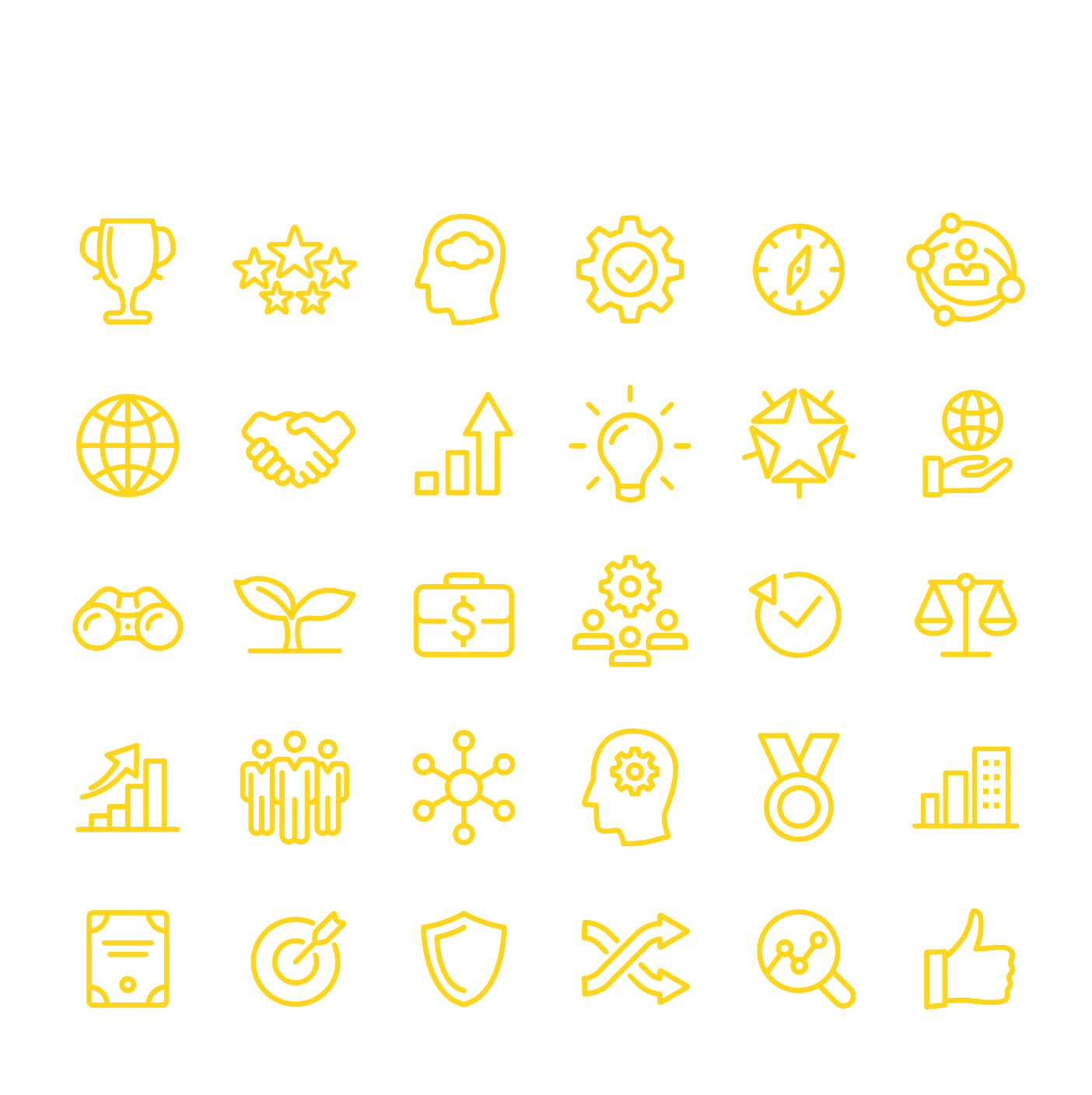 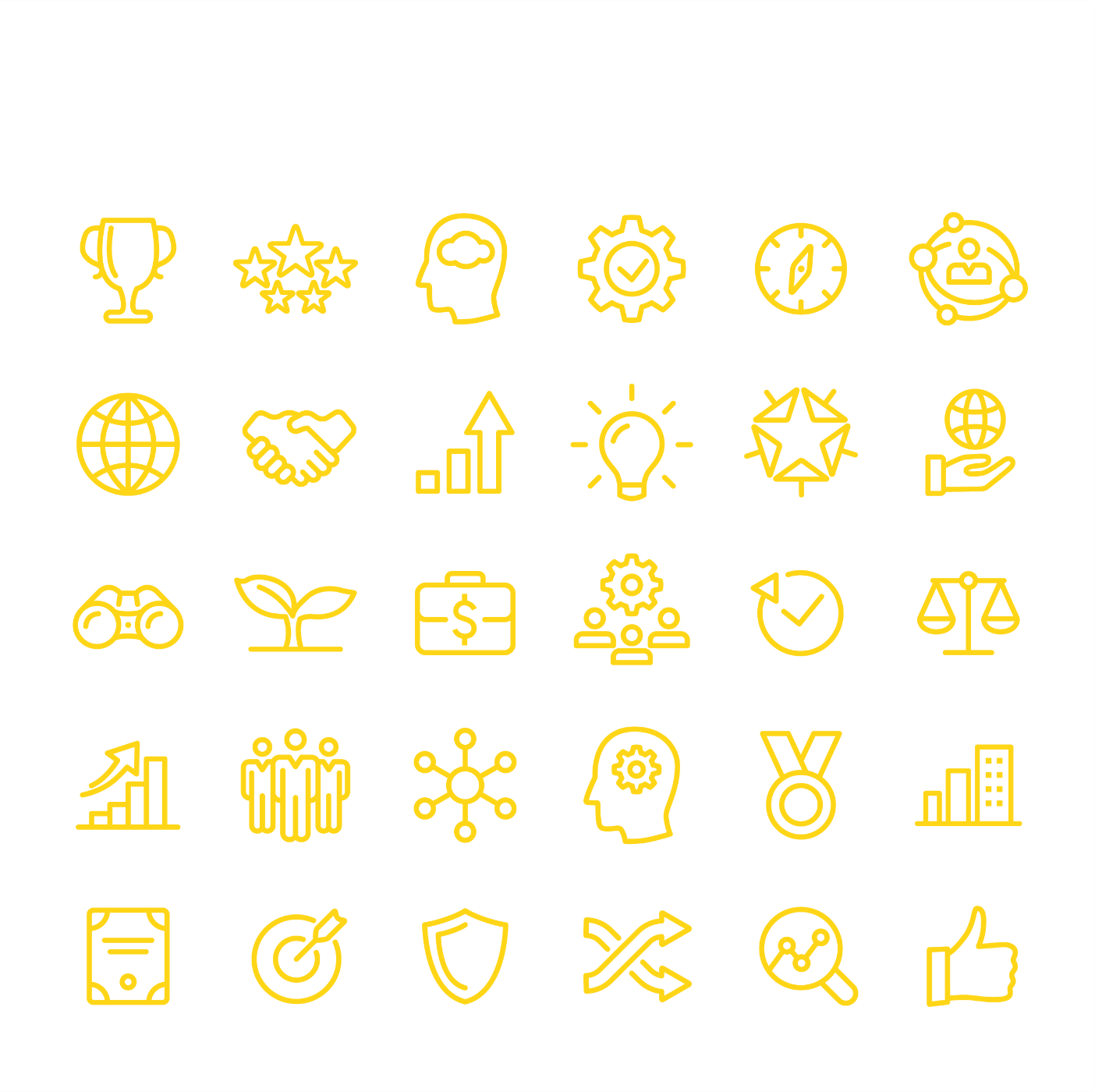 Ablauf Lehre
Hoher Praxisbezug im Betrieb
Kundenkontakt, Basisdienstleistungen wie Kontoeröffnungen, Zahlungen und Begleitung im digitalen Banking
3 Jahre, Mischung aus Betrieb, überbetriebliche Kurse und Berufsfachschule
Voraussetzungen
Interesse am Banking
Gute bis sehr gute schulische Leistungen
Gute Sprach- und Sozialkompetenzen;Interesse am Umgang mit anderen Menschen
Los is Läbe - banklehre.ch
Kaufleute EFZ Branche Bank mit Berufsmatura Fokus (KV BM Fokus)
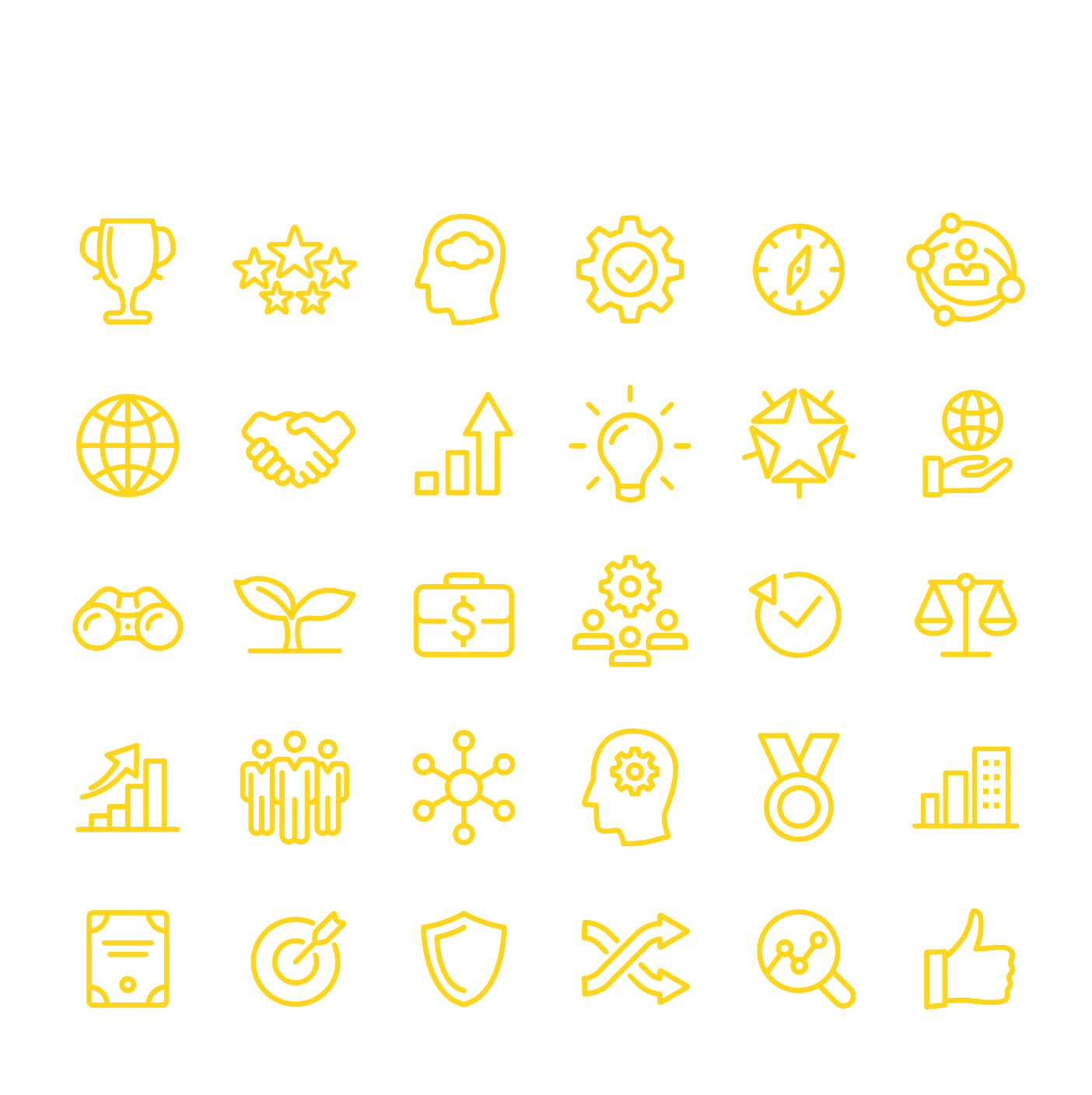 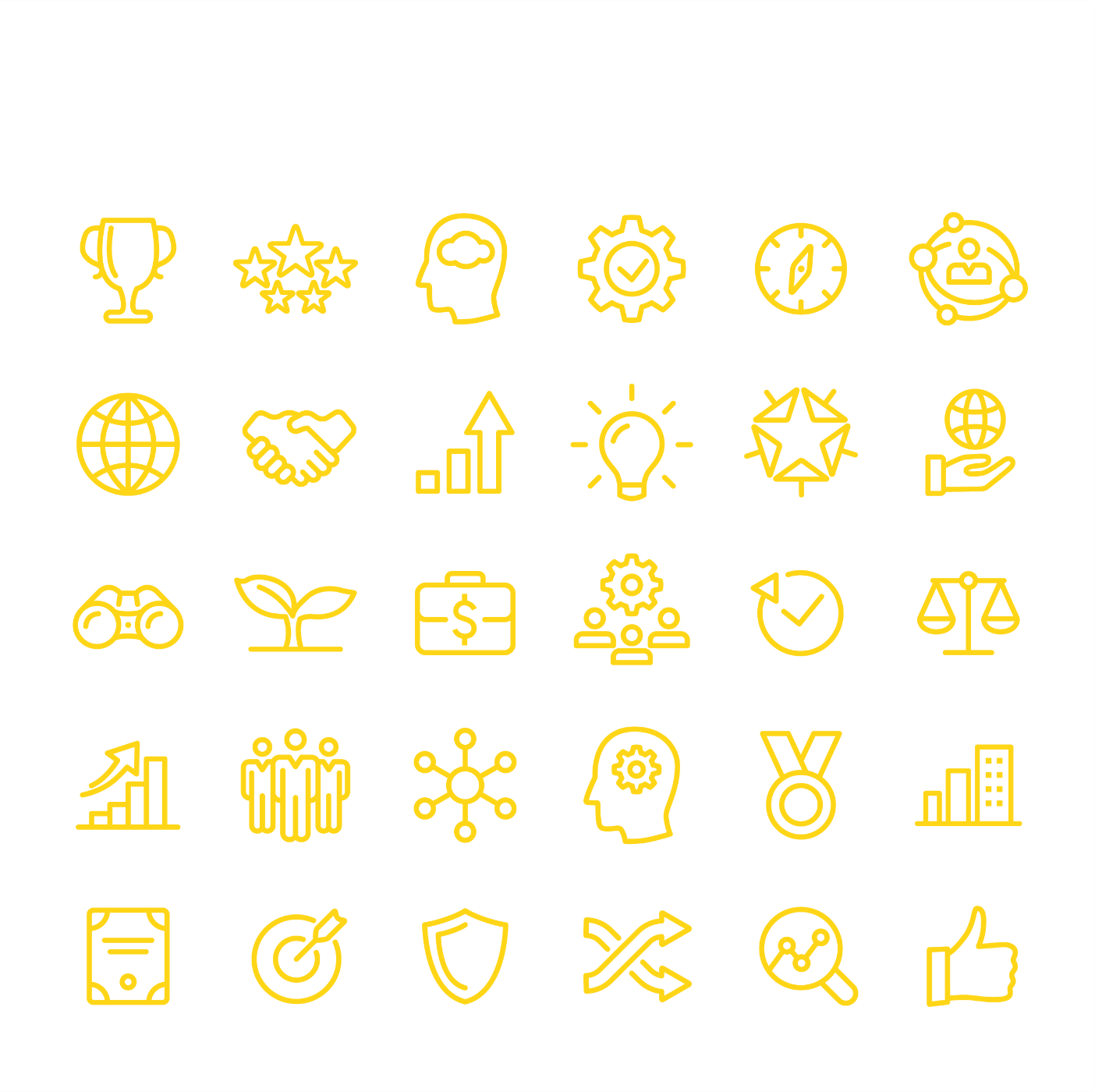 Ablauf Lehre
Hoher Praxisbezug im Betrieb
Kundenkontakt, Basisdienstleistungen wie Kontoeröffnungen, Zahlungen und Begleitung im digitalen Banking
3 Jahre, im 1. Lehrjahr attraktive und abwechslungsreiche Ausbildung an der Berufsfachschule, danach höherer Anteil im Betrieb und überbetriebliche Ausbildung (CYP)
Voraussetzungen
Interesse am Banking
Gute bis sehr gute schulische Leistungen
Gute Sprach- und Sozialkompetenzen;Interesse am Umgang mit anderen Menschen
Freude an einem weiteren Vollzeit-Schuljahr
Los is Läbe - banklehre.ch
Kaufleute EFZ Branche Bank mit Berufsmatura Fokus (KV BM Fokus)
Eingeführt wurde das KV BM Fokus 2019 – mit einer Klasse
2020 und 2021 starteten je zwei neue Klassen
2022 wird es nach erfolgreicher Pilotphase in den Regelbetrieb überführt
Zentraler Teil des Modells ist die Vernetzung der drei LernorteBerufsfachschule ZürichBranchen-Kompetenzzentrum CYPLehrbetriebe
Folgende Institutionen des ZBV bieten dieses Modell an: UBS, Credit Suisse, Zürich Versicherungsgesellschaft AG, SIX, Bank Cler, Swiss Re.
Los is Läbe - banklehre.ch
KV BM Fokus: Die Vorteile des neuen Modells
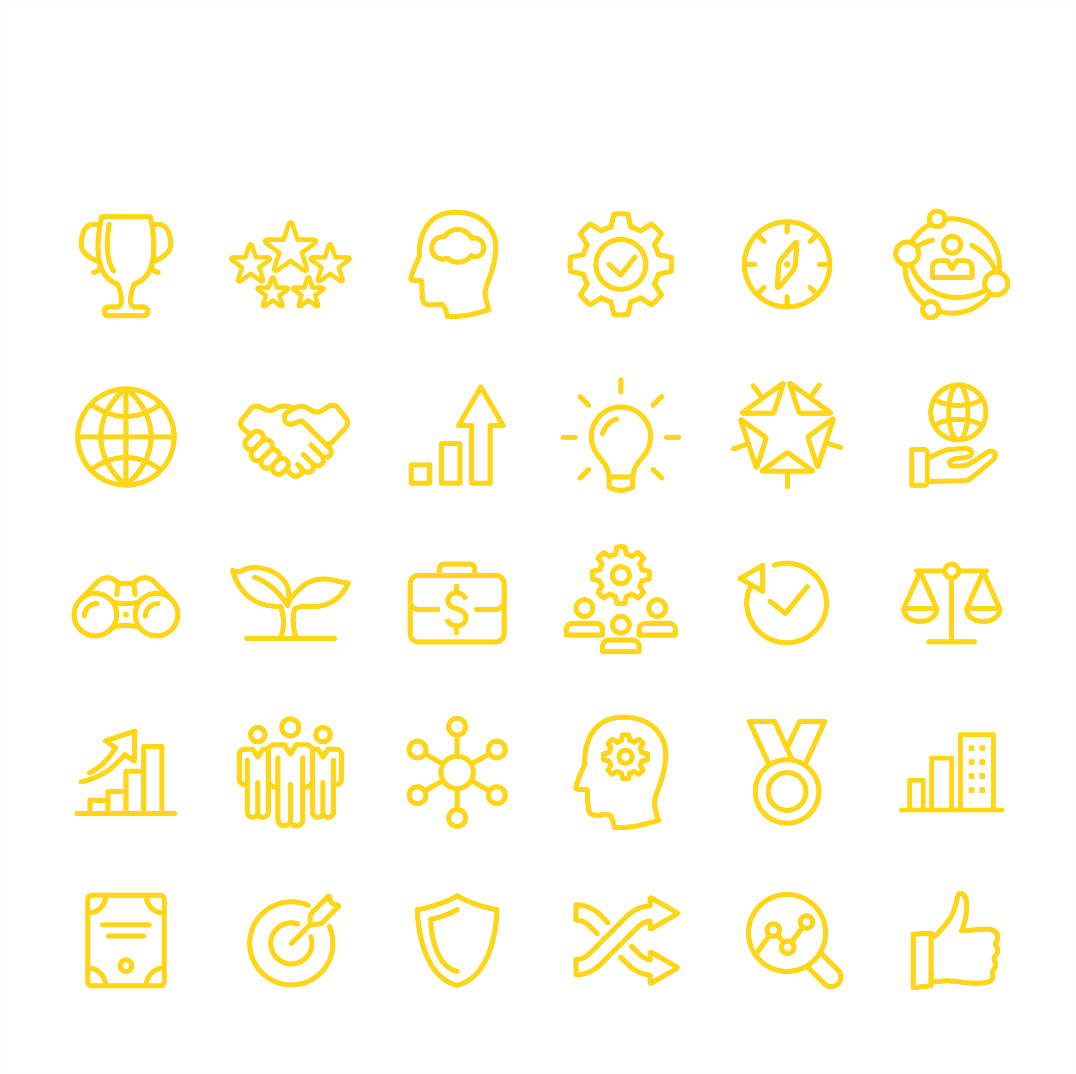 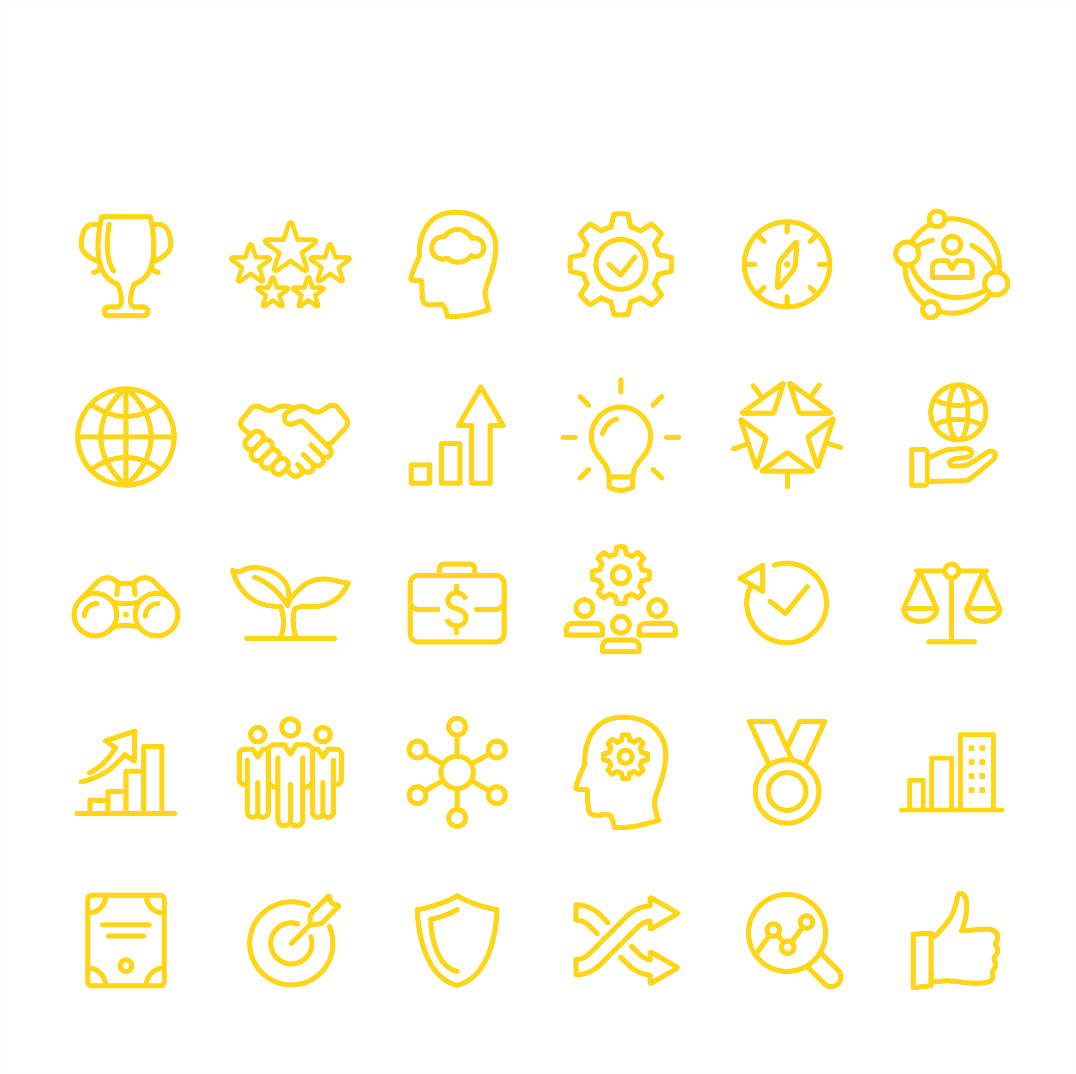 «BYOD» Moderner Unterricht mit neuester Technologie
Starke Vernetzung der 3 Lernorte und schrittweise Heranführung
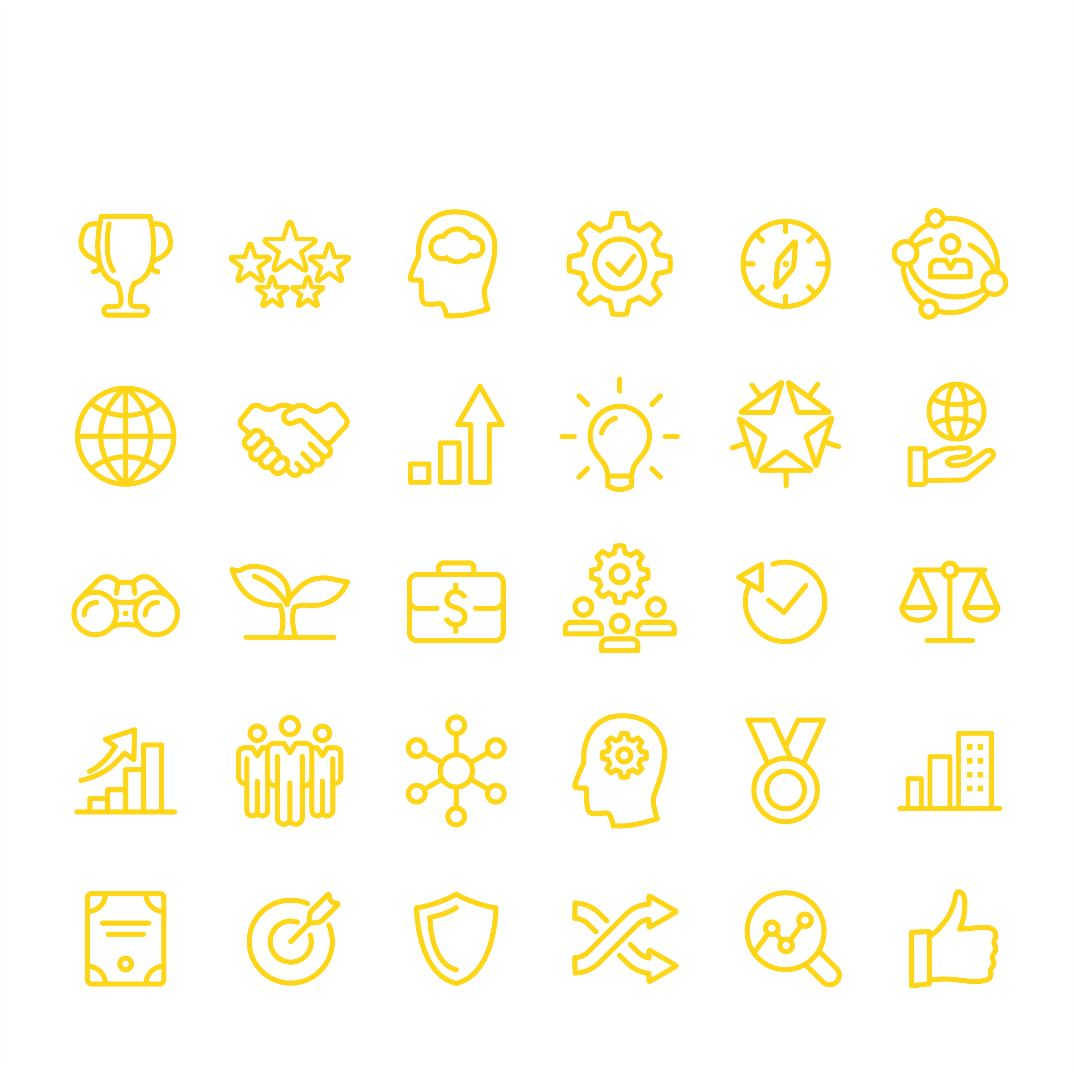 «BGSOL» Förderung Eigenverantwortung & Selbstständigkeit
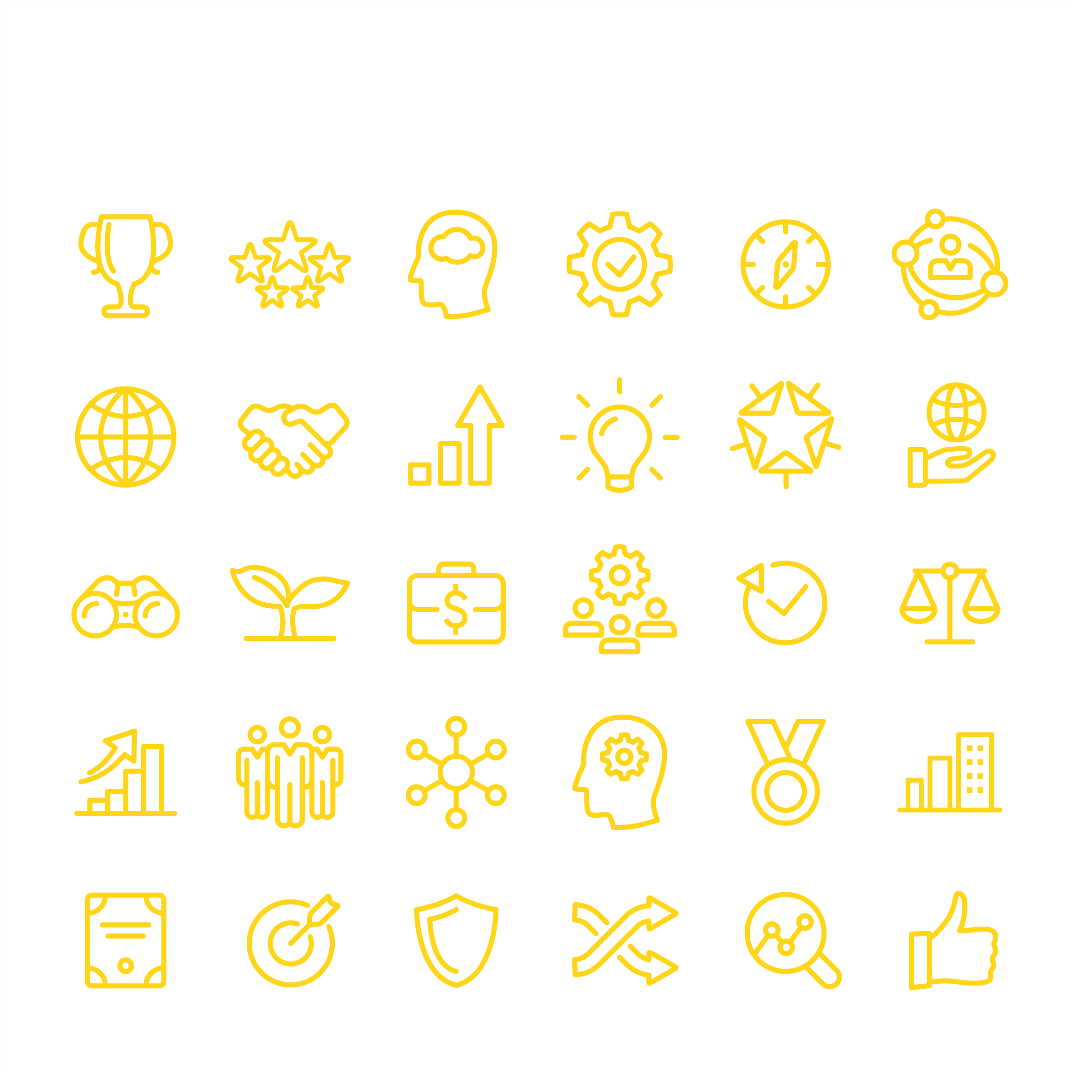 Schulmodell Fremdsprachen- Halbklassenunterricht- Sprachaufenthalte - Zertifikate nach dem 1. Lehrjahr
Umfassende Arbeitseinsätze2. & 3. Lehrjahr
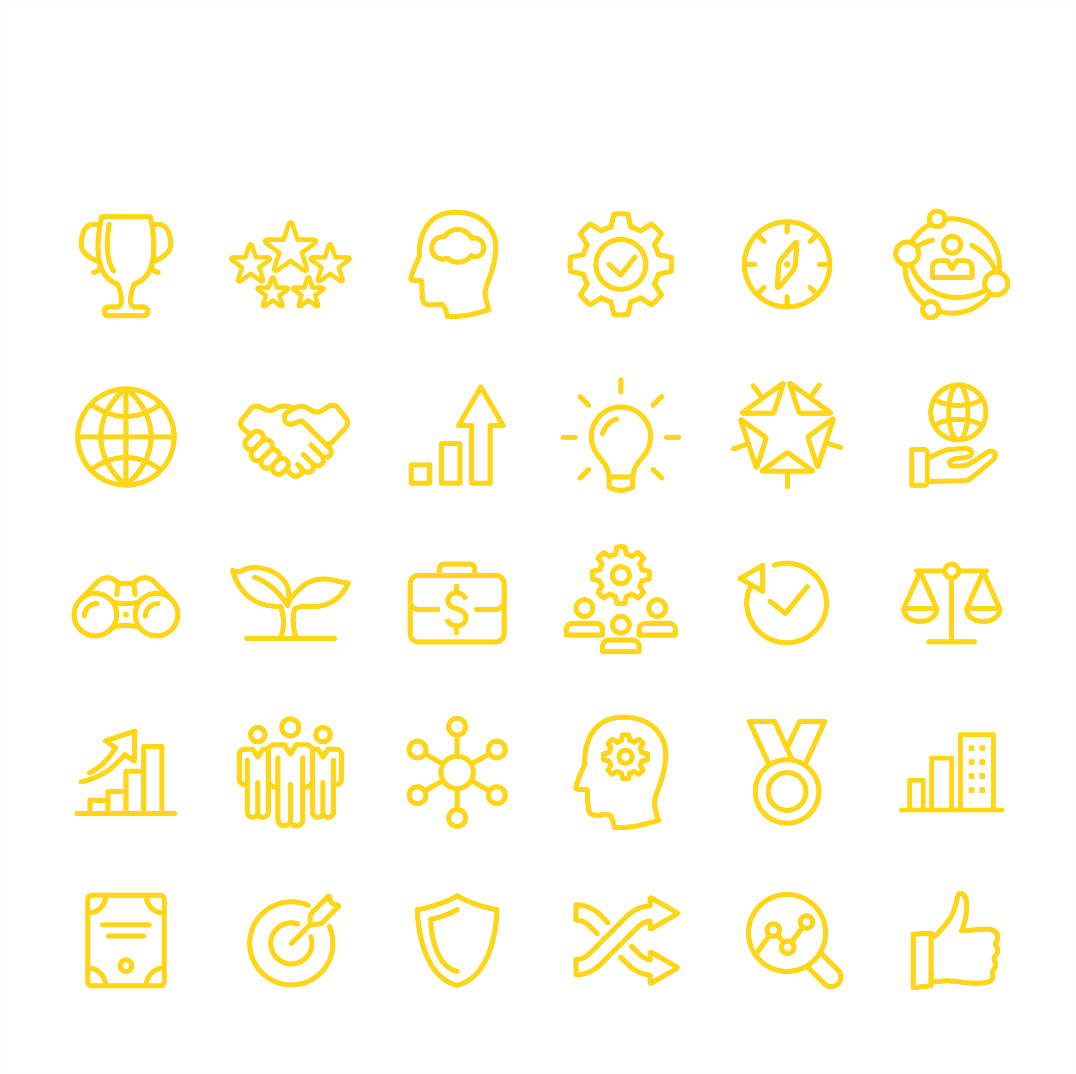 Projektwoche, Einführungstage1. Lehrjahr
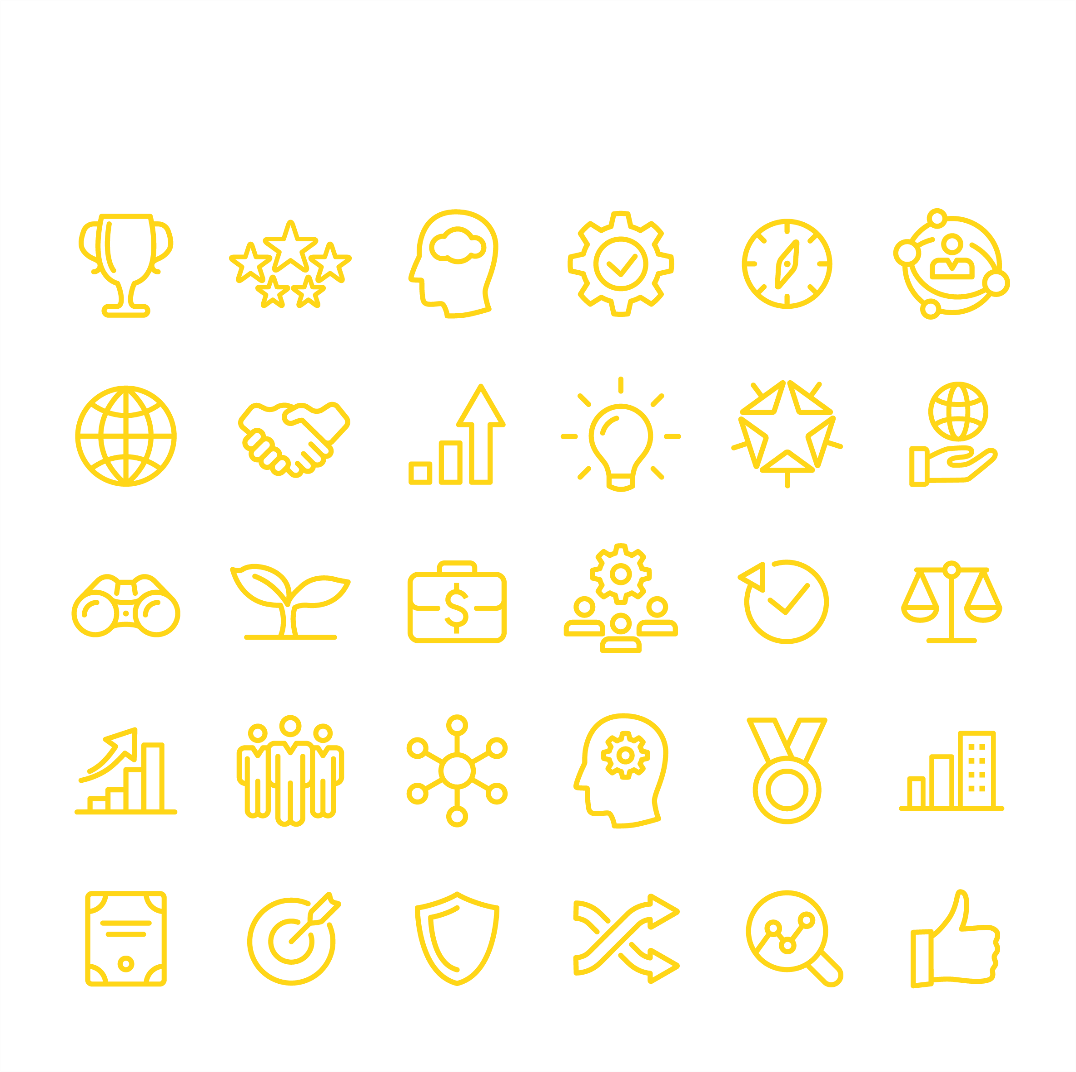 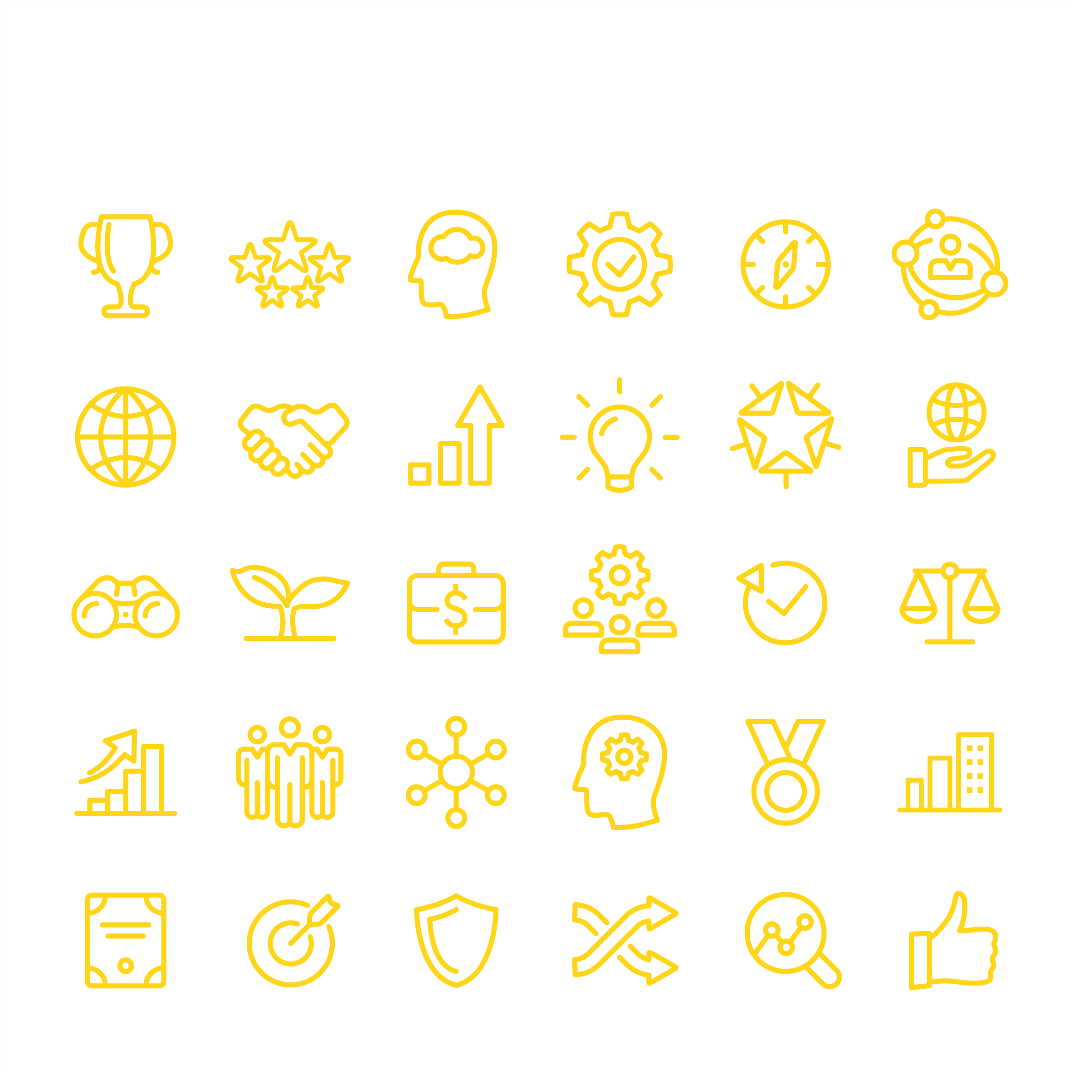 Die ideale Alternative zum Gymnasium
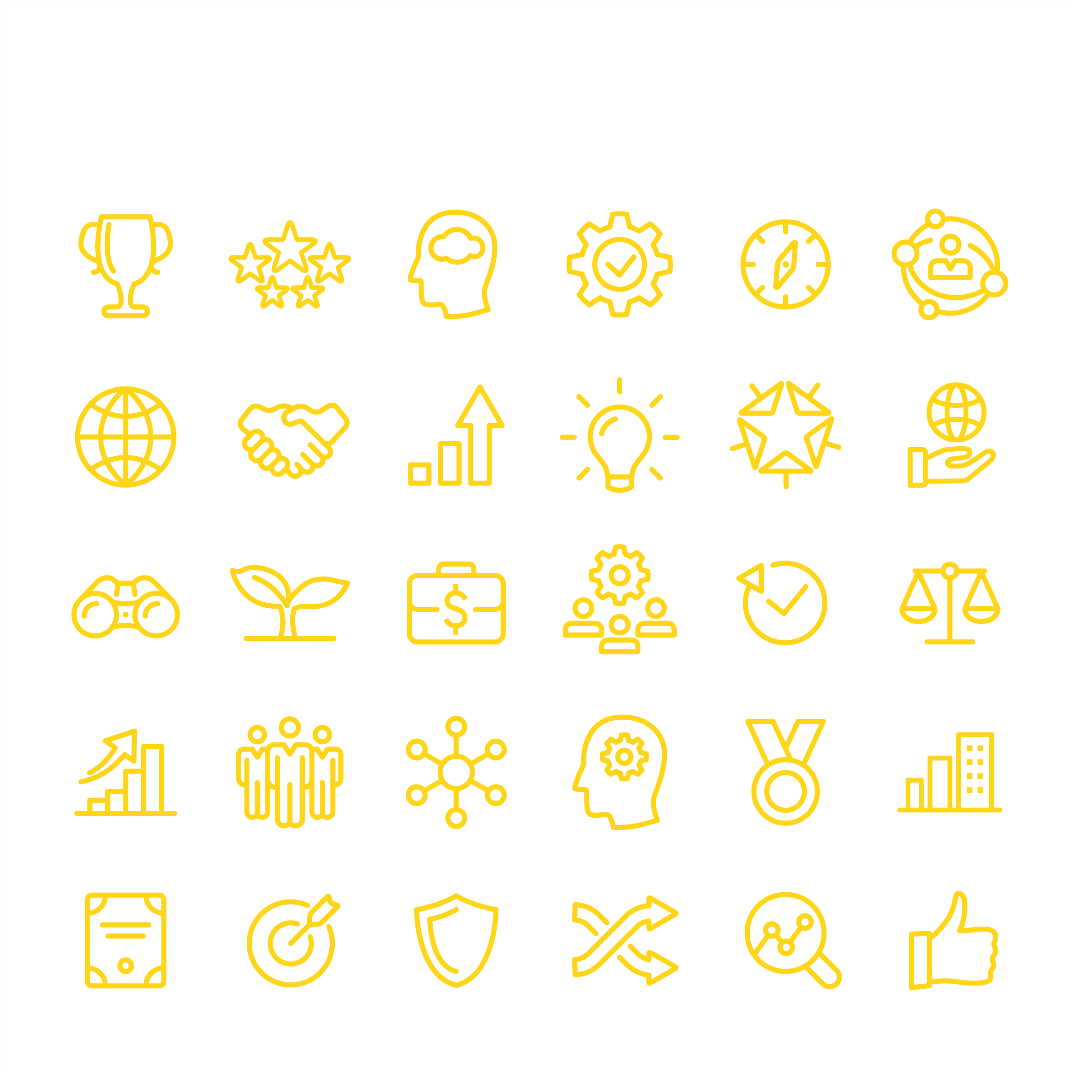 Perfektes Fundament für die  Weiterbildung
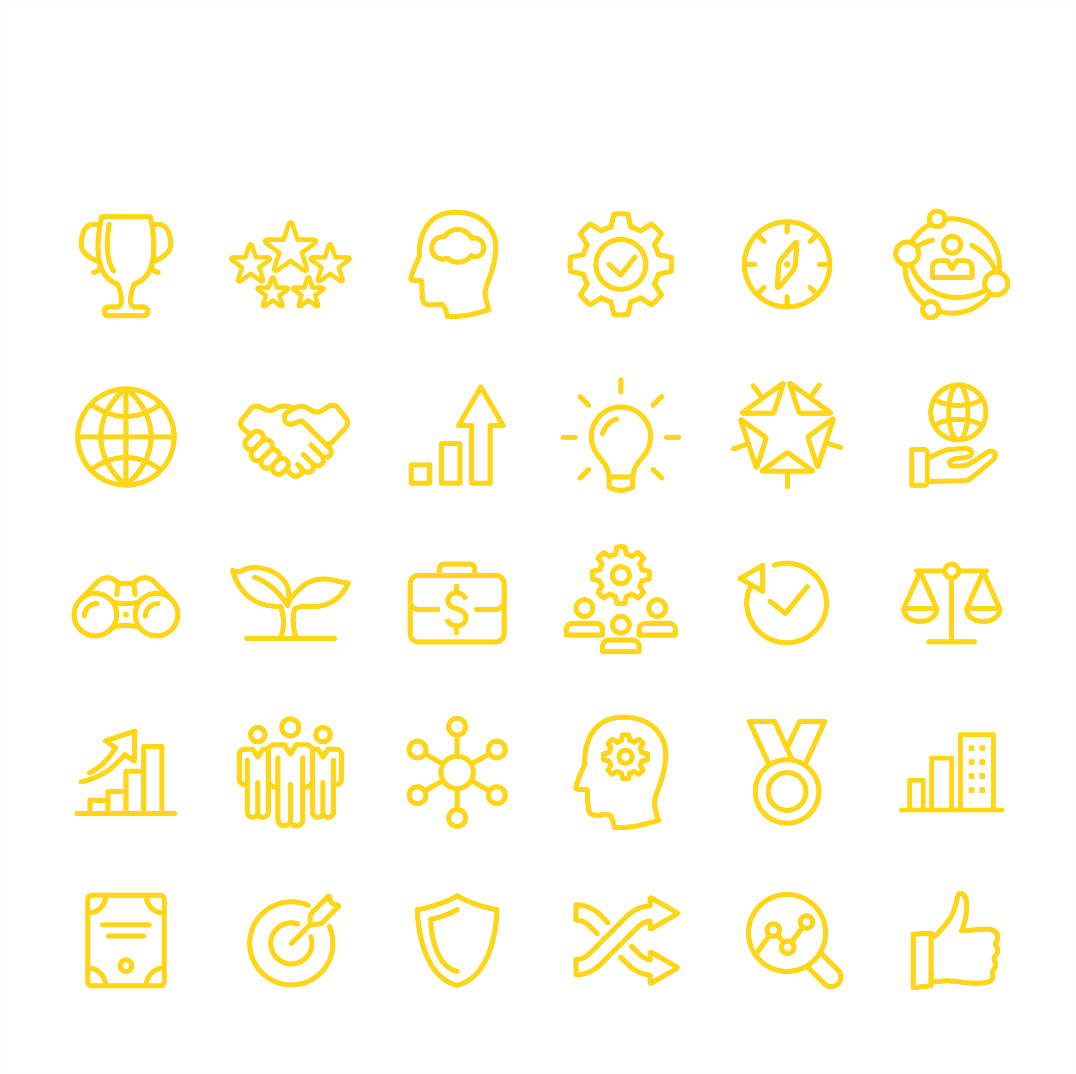 Bessere Fokussierung
Los is Läbe - banklehre.ch
KV BM Fokus: Ablauf 1. Lehrjahr
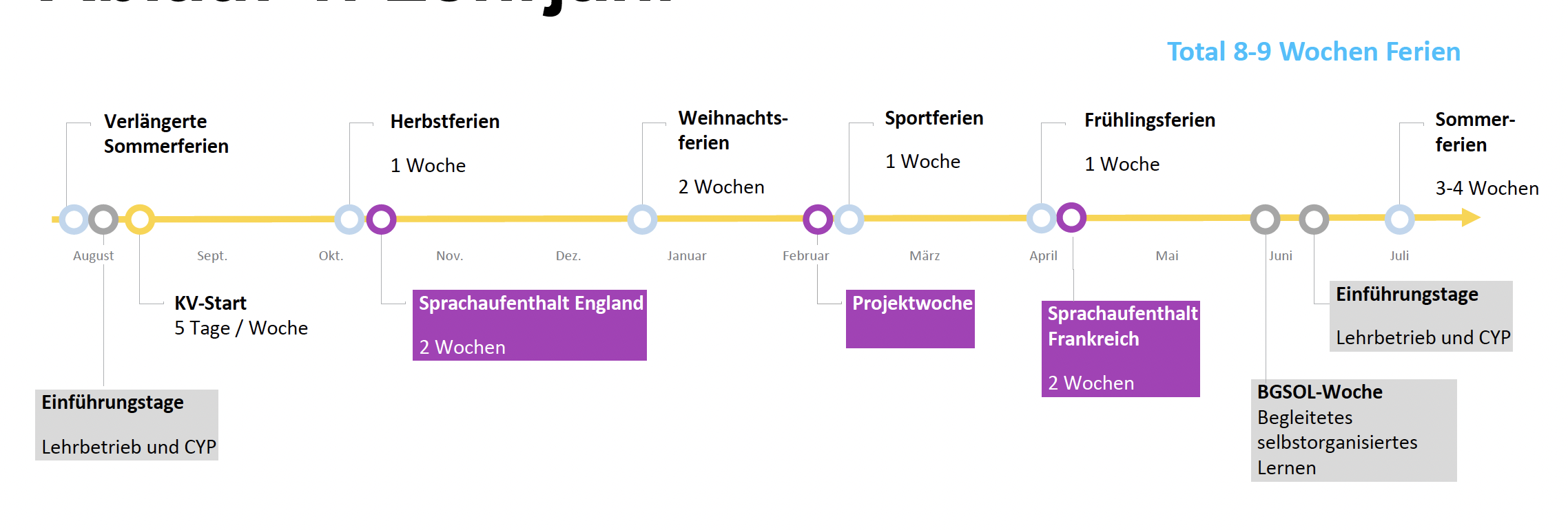 Los is Läbe - banklehre.ch
KV BM Fokus: Eckpunkte 2. und 3. Lehrjahr
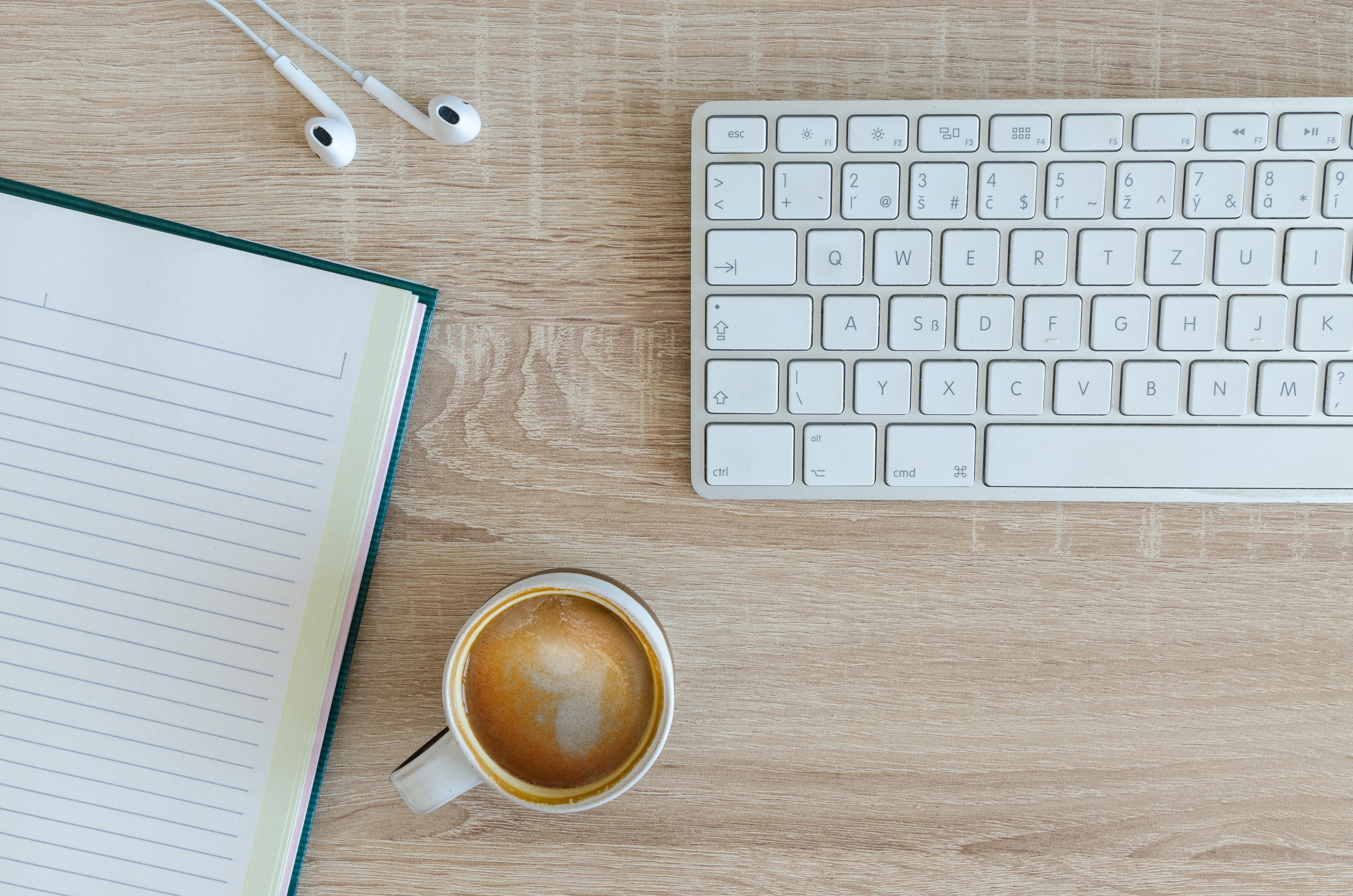 1 Schultag pro Woche
Zusätzliches Sportcamp im Frühling
4 Tage pro Woche am Arbeitsplatz mit spannenden Arbeitseinsätzen in verschiedenen Geschäftsbereichen 
Besuch der überbetrieblichen Kurse 
5 Wochen Ferien pro Lehrjahr
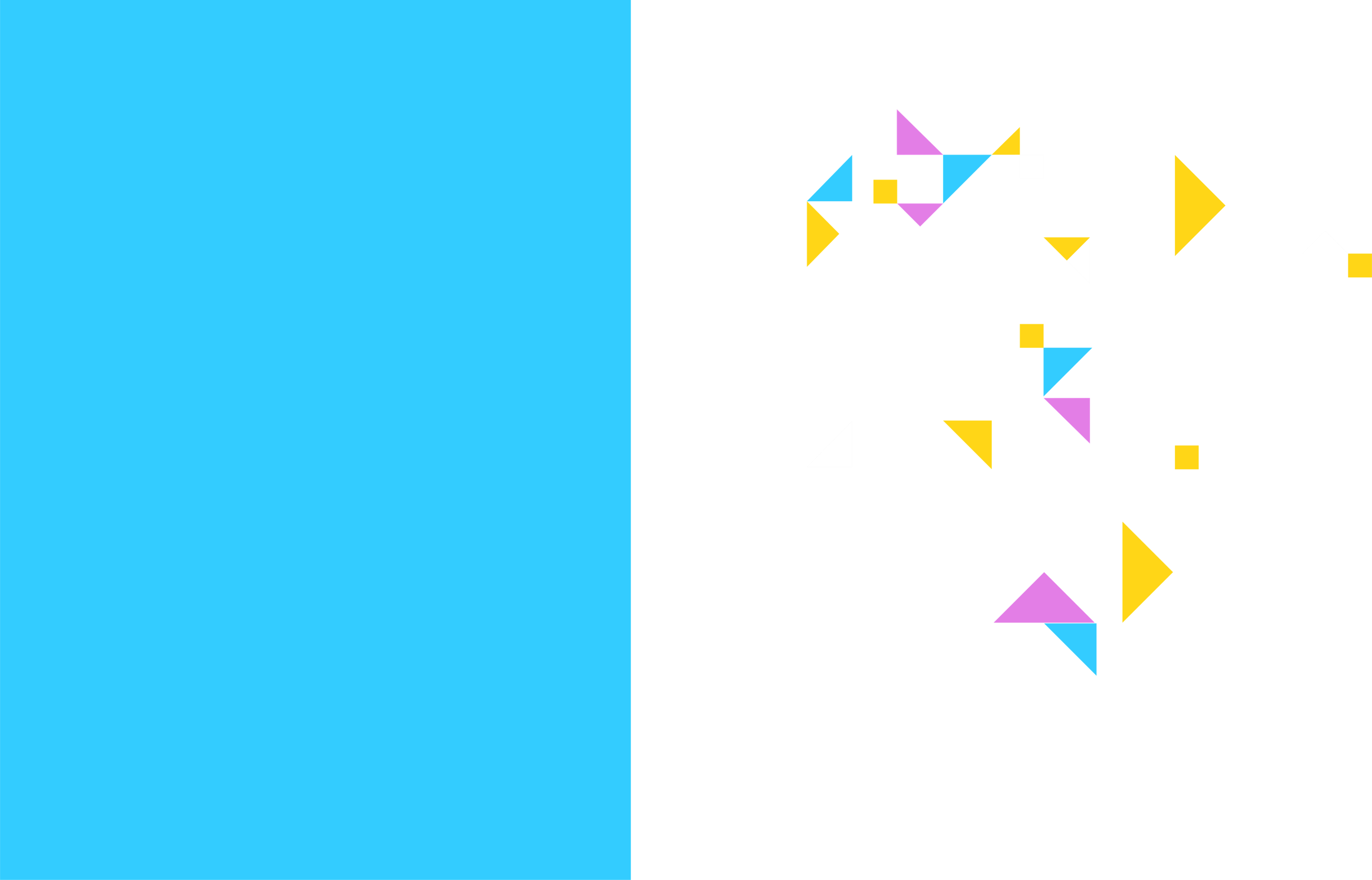 Los is Läbe - banklehre.ch
«Das duale Bildungssystem ist eine Erfolgsgeschichte. Die Talente von heute werden zu den Fachkräften von morgen.»
Andri Silberschmidt, Unternehmer, Nationalrat FDP, Präsident FH Schweiz
«Meine eigene Karriere ist mir sehr wichtig. Meiner Meinung nach hat es in der Bankenwelt immer noch zu wenig ambitionierte Frauen.»
Léonie Hunziker, Teamleiterin, frühere Absolventin Banklehre mit Berufsmatura
«Dank der Praxiserfahrung ist man mit der Banklehre mit Berufsmatura auf dem Arbeitsmarkt fast noch attraktiver, als wenn man einfach das Gymi gemacht hat.»
Maxim Kaczynski, 3. Lehrjahr
«Mir ist finanzielle Unabhängigkeit wichtig und ich möchte nicht abhängig sein vom Geld meiner Eltern.»
Nina Harju, 2. Lehrjahr
«Ich bereue keine einzige Minute, dass ich mich für die Banklehre entschieden habe. Es hat mir persönlich und beruflich sehr viel gebracht.»
Sophie Krähenmann, 3. Lehrjahr
«Was ich nach der Lehre mache, lasse ich noch ich offen. Verschiedene Themengebiete reizen mich – Aviatik, Psychologie, Recht oder Pädagogik.»
Finn Meier, 2. Lehrjahr
«Für die Banklehre braucht man gute Planung und Ausdauer. Ich habe gelernt, Prioritäten zu setzen.»
Lia Mejia Blanco, 2. Lehrjahr
Los is Läbe.